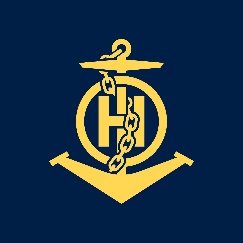 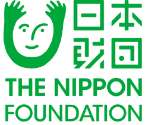 IHO – NIPPON FOUNDATION
ALUMNI SEMINAR
Mr
I GEDE YUSSUPIARTHA SAS TANGEB
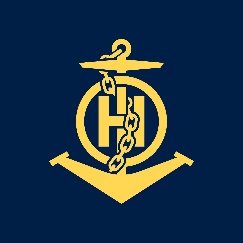 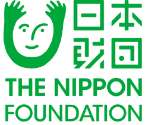 IHO – NIPPON FOUNDATION
ALUMNI SEMINAR
Self introduction
Please put your photo here!
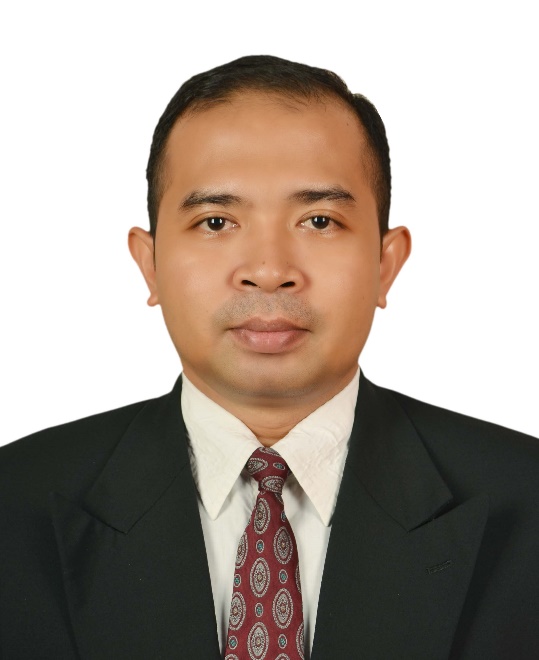 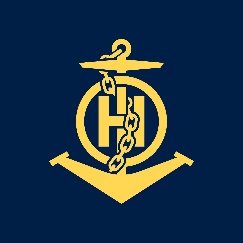 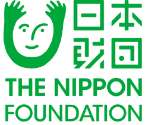 IHO – NIPPON FOUNDATION
ALUMNI SEMINAR
My career path and projects / Achievements
Previously I on duty in Charting Division exactly working at paper chart compilation and correction, otherwise I handled Spatial Fusion Enterprice (SFE), that’s namely a system for displaying spatial data. 
Currently I work in Nautica Division. The division is not much different from Charting Division. Charting has responsibility to chart production and, Nautica Division has responsibility to chart maintenance (NTM production and some for nautical publication)
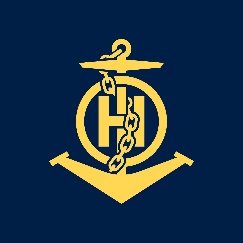 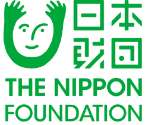 IHO – NIPPON FOUNDATION
ALUMNI SEMINAR
Lessons learned from CHART Course
The course is very useful, they learn details how to produce a good and accurate chart for safety navigation, especially chart compilation (sounding selection, create counter, coastline, etc), how to select data should be drawn or not.
Knowing about software for charting, specifically CARIS
Knowing about the chart correction
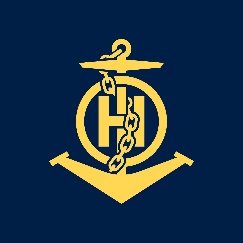 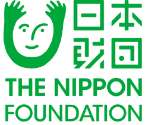 IHO – NIPPON FOUNDATION
ALUMNI SEMINAR
Suggestion for the future
Good relationship
Continues to develop our skills in chart maintenance (paper chart and ENC) and database management
exchange information about Chartography and Charting